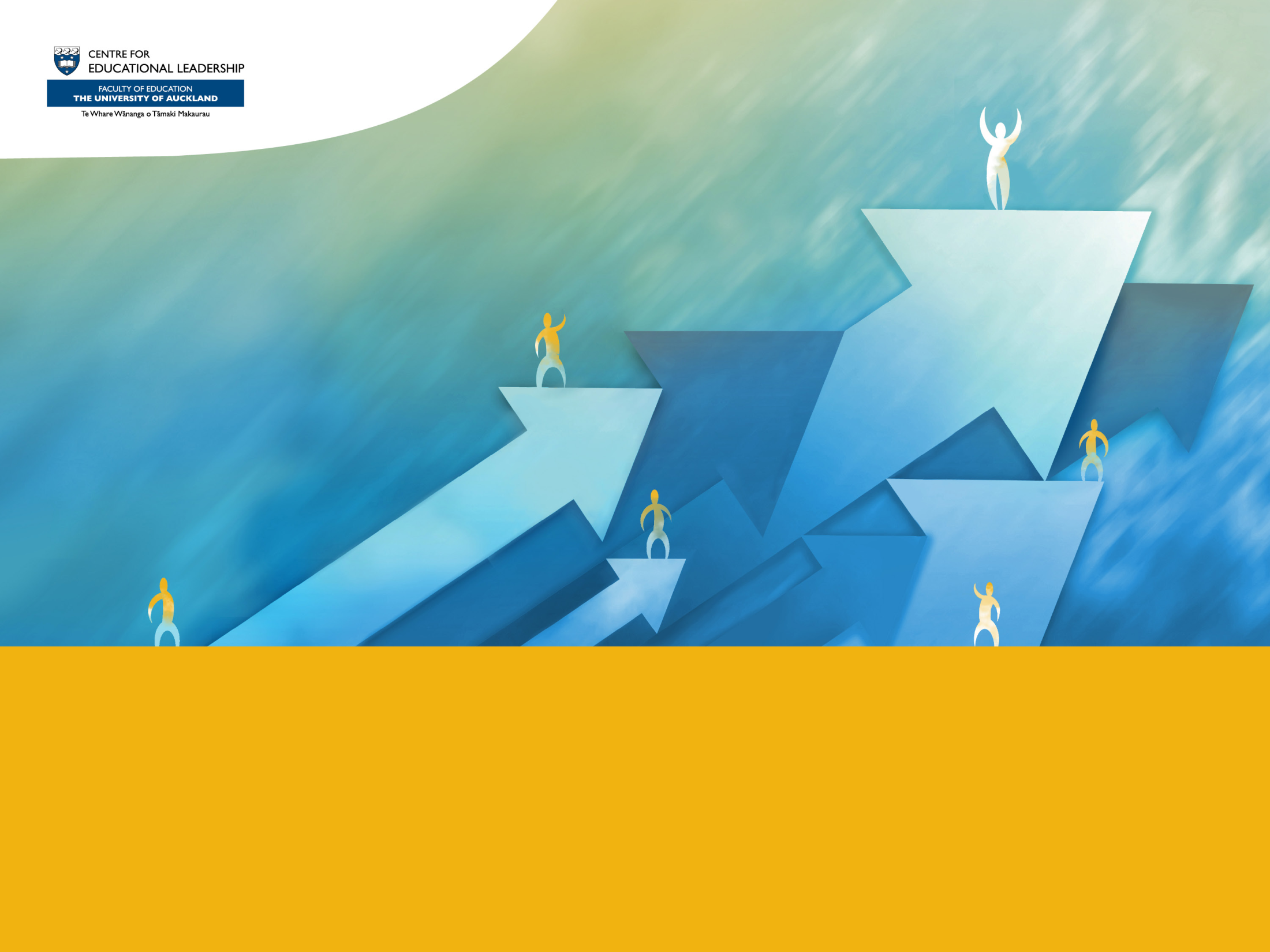 Student-Centred Leadership: 
An Evidence-Based Approach  

Viviane RobinsonAcademic Director, University of Auckland Centre for Educational Leadership
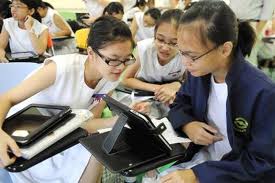 Nanyang Girls High School
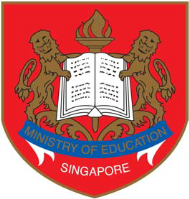 What is Student-Centred Leadership?
The Desired Outcomes of Education
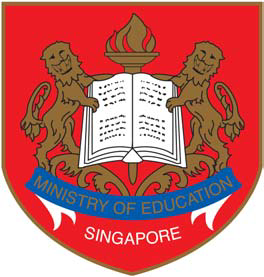 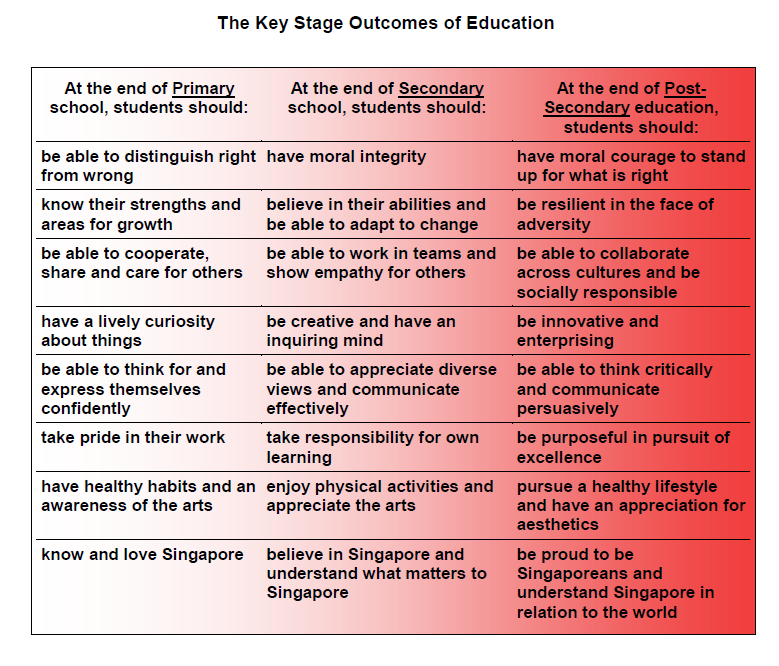 The Ruler for Evaluating Leadership
The How and the What of Student-Centred Leadership
Integrating educational knowledge into practice
Leadership capabilities
Solving complex problems
Building relational trust
High quality teaching and learning
Leadership dimensions
Establishing goals and expectations
Resourcing strategically
Ensuring quality teaching
Leading teacher learning and development
Ensuring an orderly and safe environment
Five Dimensions of Student-Centred Leadership
Derived from Quantitative Studies Linking Leadership with Student Outcomes
Establishing Goals and Expectations



Resourcing Strategically




Ensuring Quality Teaching



Leading Teacher Learning and Development



Ensuring an Orderly and Safe Environment
[Speaker Notes: Tell the story that makes the five dimensions hang together]
The Big Message
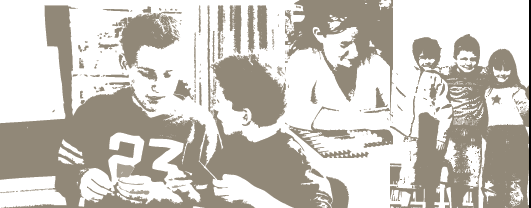 Exercise 1: Reflections on Five Dimensions
Were there any surprises in the research evidence about the effect of the different types of leadership? 

Are there aspects of educational leadership that you think are important that are not included in the five dimensions or three capabilities?
Student-Centred Leadership: Dimension One
1. Establishing Goals and Expectations
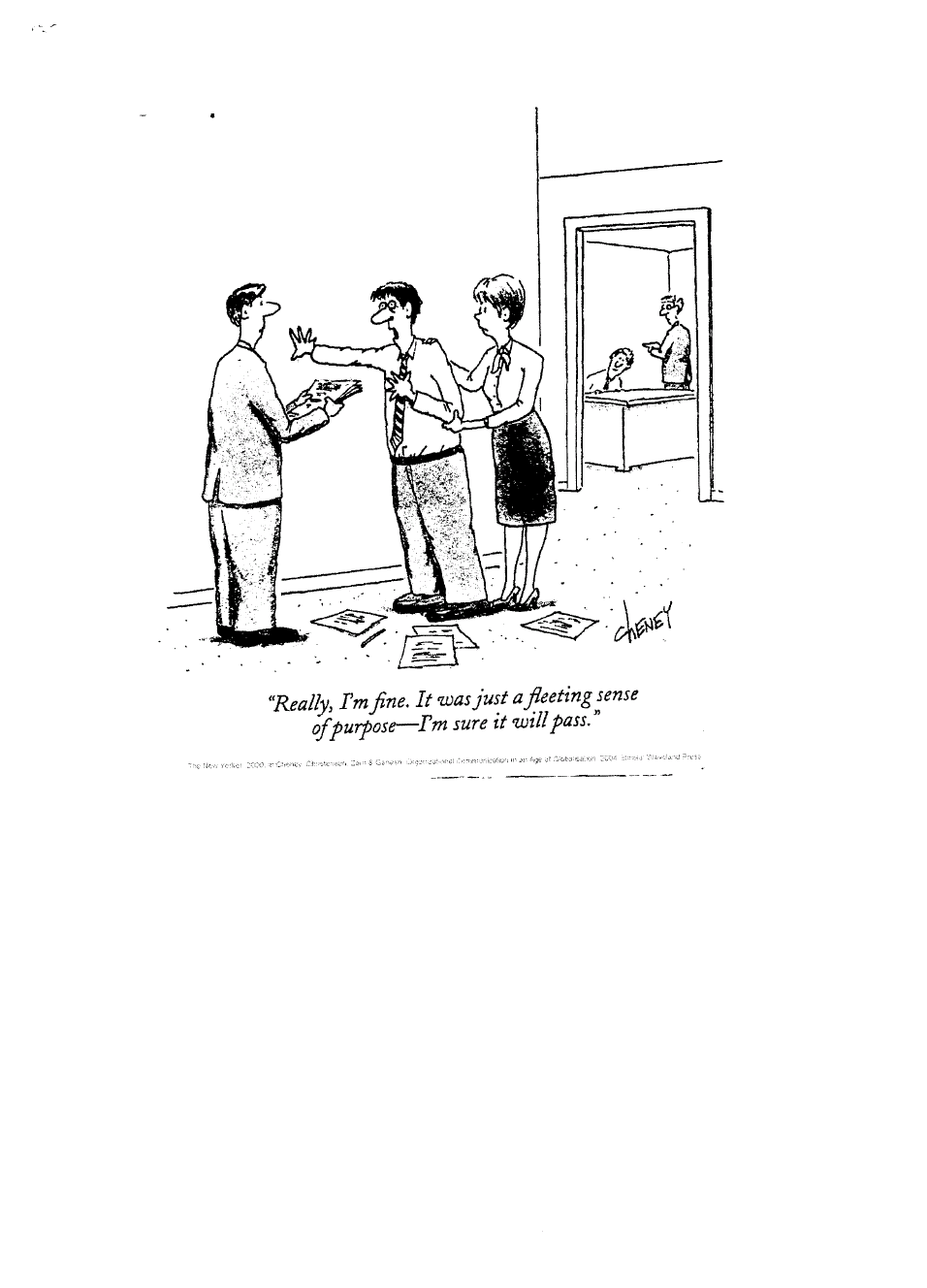 2. Resourcing Strategically
3. Ensuring Quality Teaching
4. Leading Teacher Learning and Development
5. Ensuring an Orderly and Safe Environment
Masterplan 3
With strong school leadership in providing the direction for ICT use, there will be:
Shared school ICT vision, goals and expectations 
Translation of school ICT vision and goals to strategic plans
[Speaker Notes: The key concept in the goal for school leaders is about the Principal playing the important role in providing the direction and creating the conditions for teachers and students to use ICT in a meaningful way. 


With strong school leadership in providing the direction for ICT use, there will be:
Shared school ICT vision, goals and expectations 
Translation of school ICT vision and goals to strategic plans]
Exercise 2: What do you know about goal setting?
Write down in note form what you know about effective goal setting. What conditions are required for goal setting to be effective?
Aspects of Goal Setting
1. Establishing Goals and Expectations
includes:
setting
important and measurable learning goals
2. Resourcing Strategically
communicating
clearly to all relevant audiences
3. Ensuring Quality Teaching
involving
staff and others in the process
4. Leading Teacher Learning and Development
clarity and consensus 
about goals
5. Ensuring an Orderly and Safe Environment
How Goal Setting Works
1. Establishing Goals and Expectations
Conditions Required
Commitment to goals
Capacity to achieve goals
Specific and unambiguous
2. Resourcing Strategically
Processes Involved
Goals:
Create a discrepancy between current and desired action or outcomes
Motivate persistent goal-relevant behaviour
Focus attention and effort
3. Ensuring Quality Teaching
4. Leading Teacher Learning and Development
Consequences
Higher performance and learning
Sense of purpose and priority
Increased sense of efficacy
Increased enjoyment of task
5. Ensuring an Orderly and Safe Environment
First Condition: Gaining Commitment to Goals
[Speaker Notes: Link to image of Desired outcomes of Education (DOE) http://www.moe.gov.sg/education/files/desired-outcomes-of-education.pdf]
Second Condition: Check Capacity to Achieve Goal
Performance Goals or Learning Goals?
[Speaker Notes: Stretched vertical all in pink]
What are Performance and Learning Goals?
[Speaker Notes: A possible format for a slide designed to communicate the distinction between performance and learning goals. Performance goals are about the achievement of a specific outcome such as increasing student enjoyment of school by a given percentage, raising the satisfaction level of staff or completing a building project on time and on budget. It is assumed that those responsible have the skills and abilities needed to achieve the goal and that performance will be increased by motivating them to apply that knowledge to the specific task. 
A learning goal, by contrast, focuses on the “discovery of the strategies, processes or procedures to perform the task effectively” (Latham & Locke, 2007, p. 294). Attention is directed to learning how to do the task rather than achieving a specific outcome.]
Third Condition: Set Specific and Unambiguous Goals
[Speaker Notes: – from “improve relationships in the senior leadership team” to “resolve disagreements about workload distribution in team”]
Student-Centred Leadership: Dimension Two
1. Establishing Goals and Expectation
Within-school Expertise
2. Resourcing Strategically
External Expertise
PEOPLE
MONEY
TIME
3. Ensuring  Quality Teaching
4. Leading Teacher Learning and Development
PRIORITY 
GOALS
5. Ensuring an Orderly & Safe Environment
[Speaker Notes: Resources include people, money and teaching materials 

Involves resourcing the priority goals
 
Includes recruitment of appropriate expertise from within and outside the school
Items from ELP include “there is ready access to teaching and learning resources that engage Mäori students”; “there is ready access to teaching and learning resources that engage students at risk of failure”.]
Student-Centred Leadership: Dimension Two
1. Establishing Goals and Expectation
Involves clarity about  
what is and is NOT being resourced and why 

A focused rather than fragmented 
approach to school improvement

Importance of critical thinking skills
in allocating scarce resources
2. Resourcing Strategically
3. Ensuring  Quality Teaching
4. . Leading Teacher Learning and Development
5. Ensuring an Orderly & Safe Environment
[Speaker Notes: Make point about principals’ assumptions about rather than inquiry into the causal links between preferred programmes/ initiatives and student outcomes]
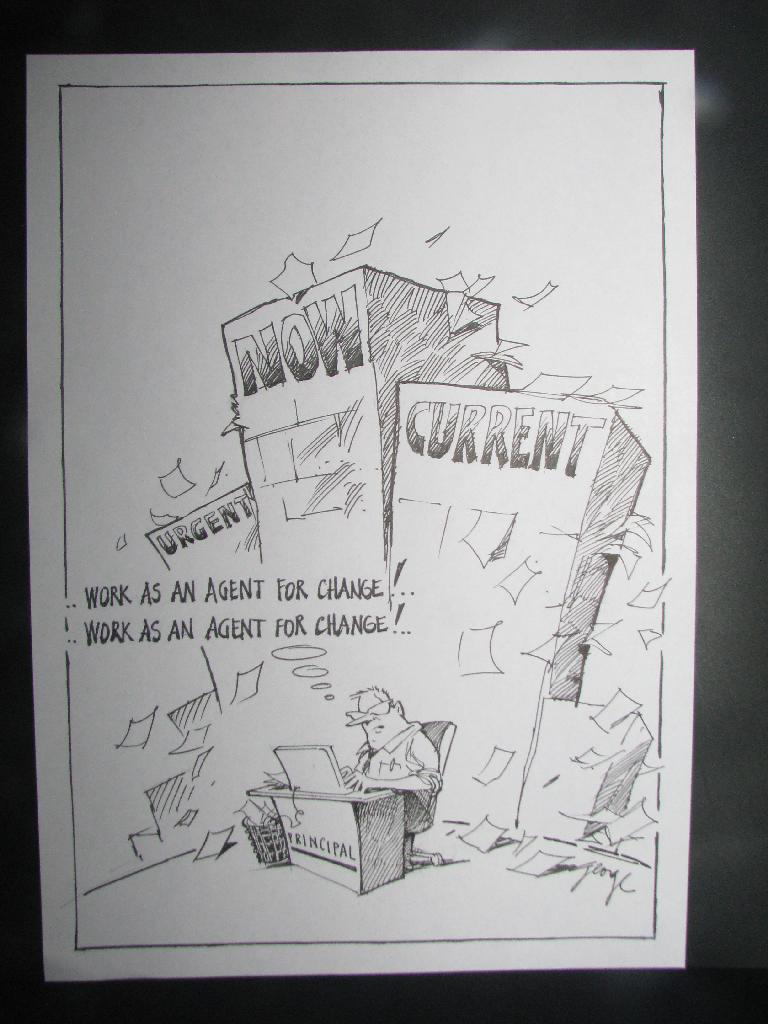 [Speaker Notes: Goals are pursued along with business as usual and surprises 
Conquer the drivers of goal proliferation 
3-4 goals only 
How many goals?]
Student-Centred Leadership: Dimension Two
1. Establishing Goals and Expectation
2. Resourcing Strategically
3.  Ensuring  Quality Teaching
4.  Leading Teacher Learning and Development
5. Ensuring an Orderly & Safe Environment
[Speaker Notes: Make point about principals’ assumptions about rather than inquiry into the causal links between preferred programmes/ initiatives and student outcomes]
Student-Centred Leadership: Dimension Three
1. Establishing Goals and Expectations
Focus on 
Teaching quality – 
the biggest source of school-based variance in achievement
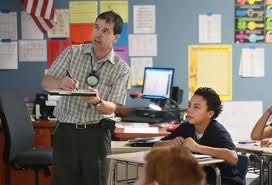 2. Resourcing Strategically
3. Ensuring Quality Teaching
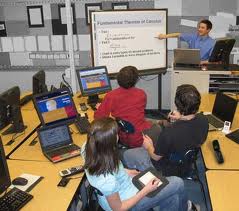 4. Leading Teacher Learning and Development
5. Ensuring an Orderly and Safe Environment
[Speaker Notes: Replace picture with one of teachers interacting with students and materials]
A Defensible Theory of Effective Teaching?
Two Indefensible Approaches:
A More Defensible Theory of Effective Teaching
Effective teaching maximises the time that learners are engaged with and successful in the learning of important outcomes
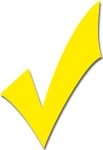 Leaders’ Inquiry about the Quality of Teaching
Leader’s Inquiry into the Quality of Teaching
Leader’s Inquiry into the Quality of Teaching
Leader’s Inquiry into the Quality of Teaching
Student-Centred Leadership: Dimension Four
1. Establishing Goals and Expectation
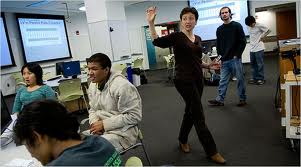 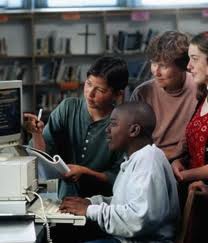 2. Resourcing Strategically
3. Ensuring  Quality Teaching
4. Leading Teacher Learning and Development
Leadership that not only promotes 
but directly participates with 
teachers in formal or informal 
professional learning
5. Ensuring an Orderly & Supportive Environment
Student-Centred Leadership: Dimension Four
1. Establishing Goals and Expectation
Focus on the links between what is taught and what students have learned
Use expertise external to group
2. Resourcing Strategically
TPL&D
3. Ensuring  Quality Teaching
4 Leading Teacher Learning and Development
Ensure worthwhile evidence-based content
Voluntary or compulsory?
5. Ensuring an Orderly & Supportive Environment
Student-Centred Leadership: Dimension Four
1. Establishing Goals and Expectation
Why is this Dimension so Powerful? 

Symbolic importance 

Increased leadership expertise brings increased influence

Increased understanding of the conditions required to achieve improvement goals
2. Resourcing Strategically
3. Ensuring  Quality Teaching
4 Leading Teacher Learning and Development
5. Ensuring an Orderly & Supportive Environment
Student-Centred Leadership: Dimension Five
1. Establishing Goals and Expectation
2. Resourcing Strategically
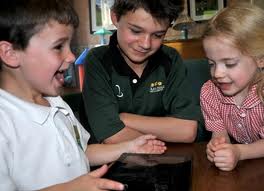 3. Ensuring  Quality Teaching
4. Leading Teacher Learning
5. Ensuring an Orderly & Safe Environment
Student-Centred Leadership: Dimension Five
1. Establishing Goals and Expectation
Norms and routines that support 
cognitive and behavioural engagement 

Relationships of mutual trust 
between leaders, staff, parents and students
2. Resourcing Strategically
3. Ensuring  Quality Teaching
4. Leading Teacher Learning
5. Ensuring an Orderly & Safe Environment
Student-Centred Leadership: Dimension Five
1. Establishing Goals and Expectation
Protecting time for teaching and learning by:
2. Resourcing Strategically
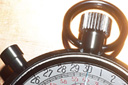 reducing external 
    pressures and 
    interruptions

   establishing an orderly 
    and safe
    environment both inside 
    and outside classrooms.
3. Ensuring  Quality Teaching
4. Leading Teacher Learning
5. Ensuring an Orderly & Safe Environment
Exercise 2: Implications for your Own Work
To what extent does the system in which you work support and require student-centered leadership? 

What are the barriers you see to stronger student-centered leadership in your school? 

How can you contribute to overcoming these barriers?
Integrating educational knowledge into practice
Leadership capabilities
Solving complex problems
Building relational trust
High quality teaching and learning
Leadership dimensions
Establishing goals and expectations
Resourcing strategically
Ensuring quality teaching
Leading teacher learning and development
Ensuring an orderly and safe environment
Three Key Capabilities for Student-Centered Leadership
Viviane Robinson, The University of Auckland
[Speaker Notes: Ask Claire S how to put the 5 dimensions in the inner circle. Some principals saw this diagram as a job description. 

To put it in its simplest terms, effective instructional leadership requires leaders to be knowledgeable about how to align administrative procedures and processes to important learning outcomes, to be highly skilled in using their knowledge to solve the myriad of problems that arise in the course of improving learning and teaching in their own contexts, and to use their knowledge, their problem solving ability and their interpersonal skills in ways that build relational trust in their school community. 
The above summary of the three leadership capabilities has been deliberately expressed in ways that capture their interrelationships. While each capability was discussed separately, and the evidence on which it rested did not test their additive or interactive effects, the theory that informed each made clear the overlaps and interdependencies between them. For example, the capacity to solve problems is deeply enmeshed in the depth and organisation of leaders’ relevant knowledge. Expert problem-solvers use their knowledge of underlying principles and theory to connect the surface features of a problem to underlying patterns and principles. It is these patterns and principles, rather than the details of the problem’s description that provide the clues to its solution.  
There are further interdependencies between problem solving and building relational trust because school leaders typically solve problems through social rather than individual processes. Many of the skills associated with expert problem-solving, such as actively seeking others’ interpretations and openly disclosing own views (Table 4) are precisely the skills that Bryk and Schneider associate with interpersonal respect (Figure 2). Educational leaders build relational trust, in part, through respectful and inclusive problem-solving processes.]
Building relational trust
Determinants of 
Relational Trust
Consequences of High Relational Trust
for teachers 
and schools…
for students…
Interpersonally 
respectful
Positive attitude to 
innovation and risk
Improving 
academic 
outcomes in
high trust schools
Relational 
Trust
Personal regard 
for others
More 
outreach to parents
Higher likelihood 
of positive 
social outcomes
Competent in role
Enhanced 
commitment
Personal integrity
Enhanced 
professional community
Viviane Robinson, The University of Auckland
[Speaker Notes: Thinking Schools – Learning Nation – cant have a Thinking school without teachers trusting they can communicate difficulties, give their boss respectful negative feedback and your boss knowing how to inquire into rather than rebut or ignore your views. Feedback that moves both up and down the hierarchy where respect and truth seeking are guiding values are essential.]
Open to Learning
Conversations
Viviane Robinson, The University of Auckland
[Speaker Notes: In the remainder of this module I outline the components of an open to learning conversation. The components are not steps that are inevitably followed in a strict sequence – conversations vary enormously and can not be scripted in advance. If you understand and practise these components, however, you are much more likely to craft conversations that are open to learning rather than controlling and closed to learning.]
Complex problem solving
Complex problem solving involves discerning relevant constraints and modifying and integrating them in ways that enable a solution to be reached
Viviane Robinson, The University of Auckland
Complex problem solving
Complex problem solving
Expert principals 
are more likely to:
Typical principals 
are more likely to:
Carefully plan a collaborative problem-solving process
Do less planning of the process
Openly disclose own views without foreclosing or restraining other views
Not disclose own view or disclose in a controlling manner
Overtly manage meeting process e.g., summarising and synthesising staff views
Do less active meeting management
Experience and express little or no negative emotion and frustration
Experience unexpressed negative emotion and frustration
Viviane Robinson, The University of Auckland
Integrate knowledge of teaching and learning
Viviane Robinson, The University of Auckland
Suggested Reading
Robinson, Viviane (2011). 
Student-centered leadership. 
San Francisco: Jossey Bass.  


Robinson, V. M. J. (2007). School leadership and student
 outcomes: Identifying what works and why. 
The University of Auckland Centre for Educational Leadership: 
Monograph & Resource Pack (available from www.education.auckland.ac.nz/uacel)


Robinson, V. M. J. & Timperley, H. S. (2007).  The leadership of the improvement of teaching and learning: Lessons from initiatives with positive outcomes for students. Australian Journal of Education, 51 (3), 247-26.
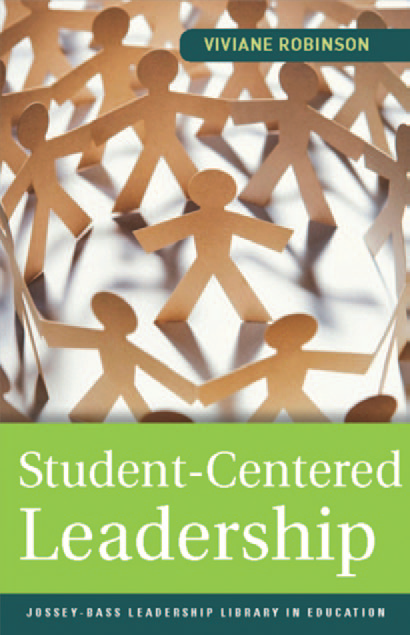 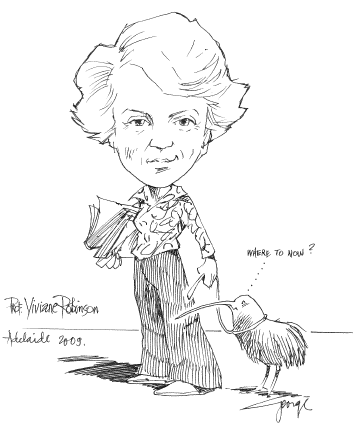 Thank you for your participation today